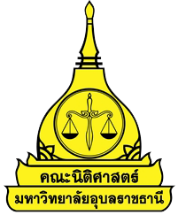 ขั้นตอนการคืนทรัพยากรสารสนเทศ
ระยะเวลาดำเนินการ
เอกสารที่ใช้ประกอบ
2
3
1
4
5
- ผู้ใช้บริการนำทรัพยากรที่ครบกำหนดส่ง มายื่นส่งคืนที่เคาน์เตอร์
- เจ้าหน้าที่ยิงบาร์โค้ดทรัพยากรที่ต้องการส่งคืน
- เจ้าหน้าที่ตรวจสอบ ความเรียบร้อย
- ออกใบเสร็จค่าปรับ (กรณีเกินกำหนดส่ง)
ใบสำคัญรับเงิน คณะนิติศาสตร์ มหาวิทยาลัยอุบลราชธานี
- เจ้าหน้าที่จัดเก็บทรัพยากรไว้ชั้นพักเพื่อรอเก็บ
- เจ้าหน้าที่จัดเก็บทรัพยากรไว้บนชั้นเพื่อให้บริการต่อไป
1 นาที
50 วินาที
3 นาที
10 วินาที
1 วัน
ระยะเวลาดำเนินการโดยประมาณ 5 นาที